Муниципальное бюджетное дошкольное образовательное учреждение
«Детский сад № 262 г. Челябинска»
454085, ул. Шуменская 45, тел. (351) 772-48-47, e-mail mdou262@mail.ru
Использование программы learningApps. в совместной образовательной деятельности педагогов, родителей и детей.
Выполнил: воспитатель первой категории
Осипова И.Е
В период самоизоляции воспитатели и дети не могут посещать детский сад. Но связь с детьми и родителями поддерживать необходимо, образовательный процесс нельзя прерывать, особенно если речь идет о детях с задержкой психического развития. Отсутствие  ежедневных занятий может вызвать регресс в развитии ребенка. А родители не всегда могут правильно подобрать необходимые задания и упражнения.
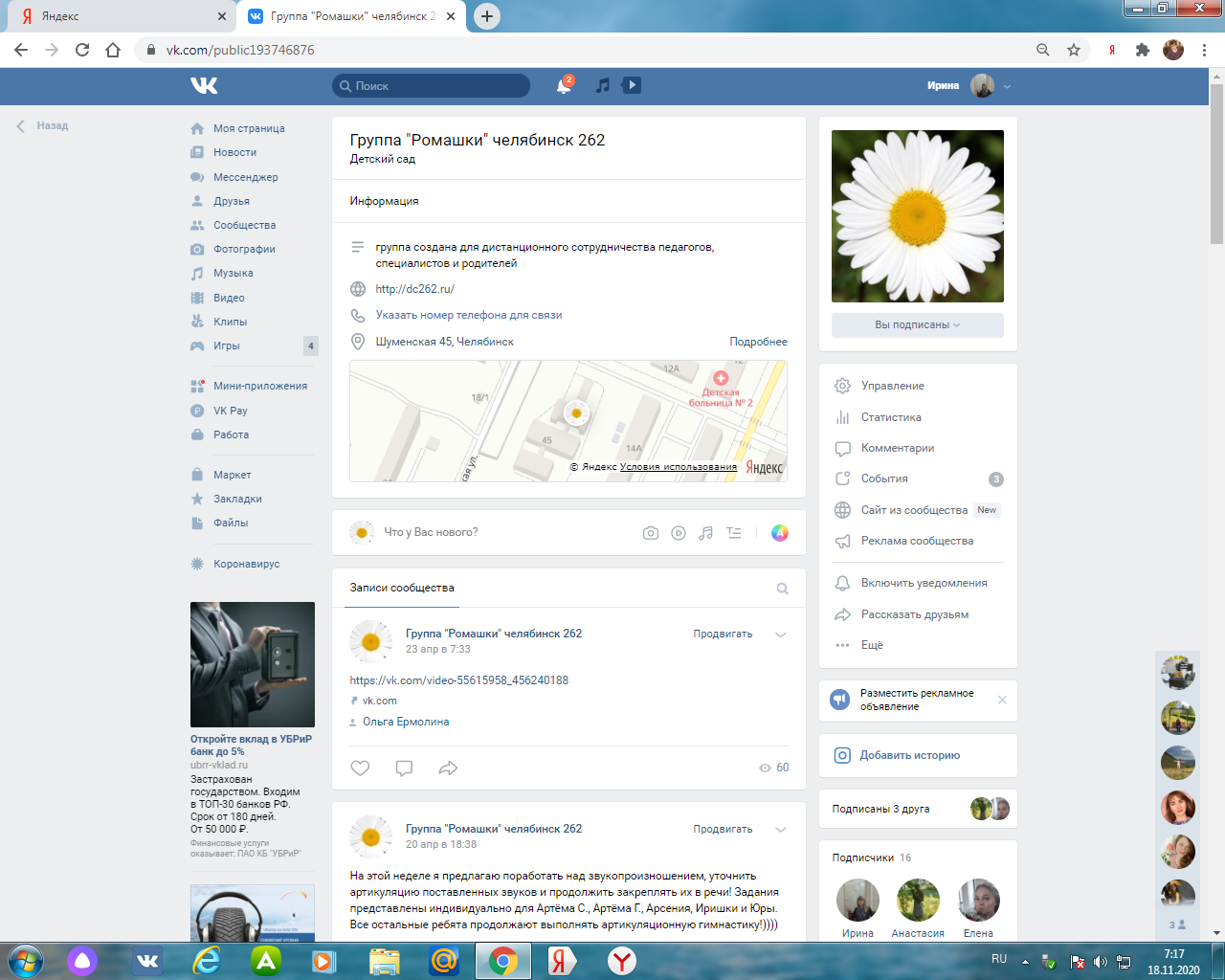 Чтобы не прерывать  образовательный процесс и вовлечь в него родителей, была создана группа в ВКонтакте для родителей и педагогов группы, где в начале каждой недели обновлялись тема недели, рекомендации для родителей от педагогов группы, предлагались различные виды заданий и упражнений (логопедическая зарядка, пальчиковые гимнастики
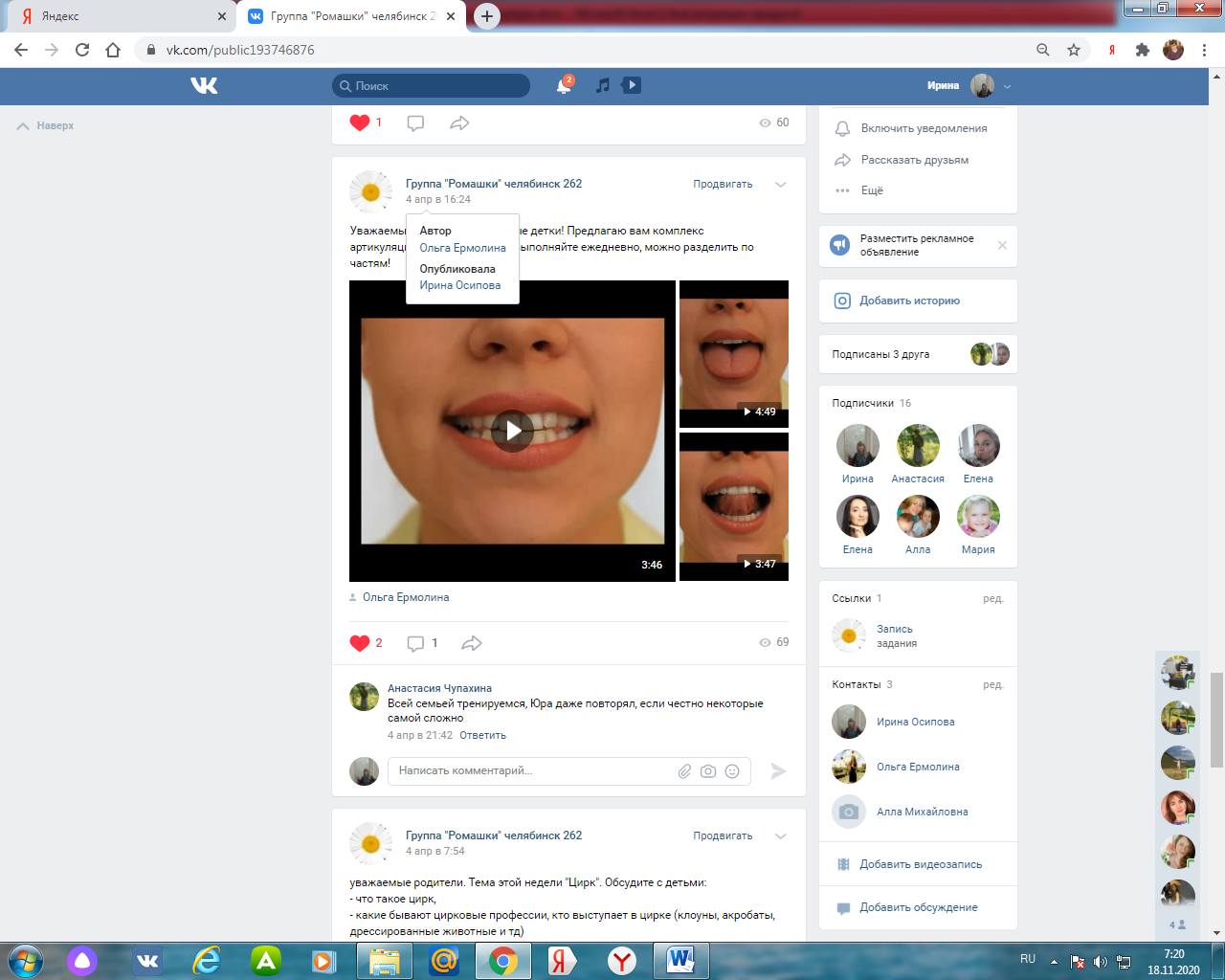 Задачей родителей было ознакомление детей с темой недели, проведение бесед, просмотр иллюстративного материала. Проведение  пальчиковых и артикуляционных гимнастик. По желанию можно было выложить фотографии поделок или видео как дети выполняют упражнения.
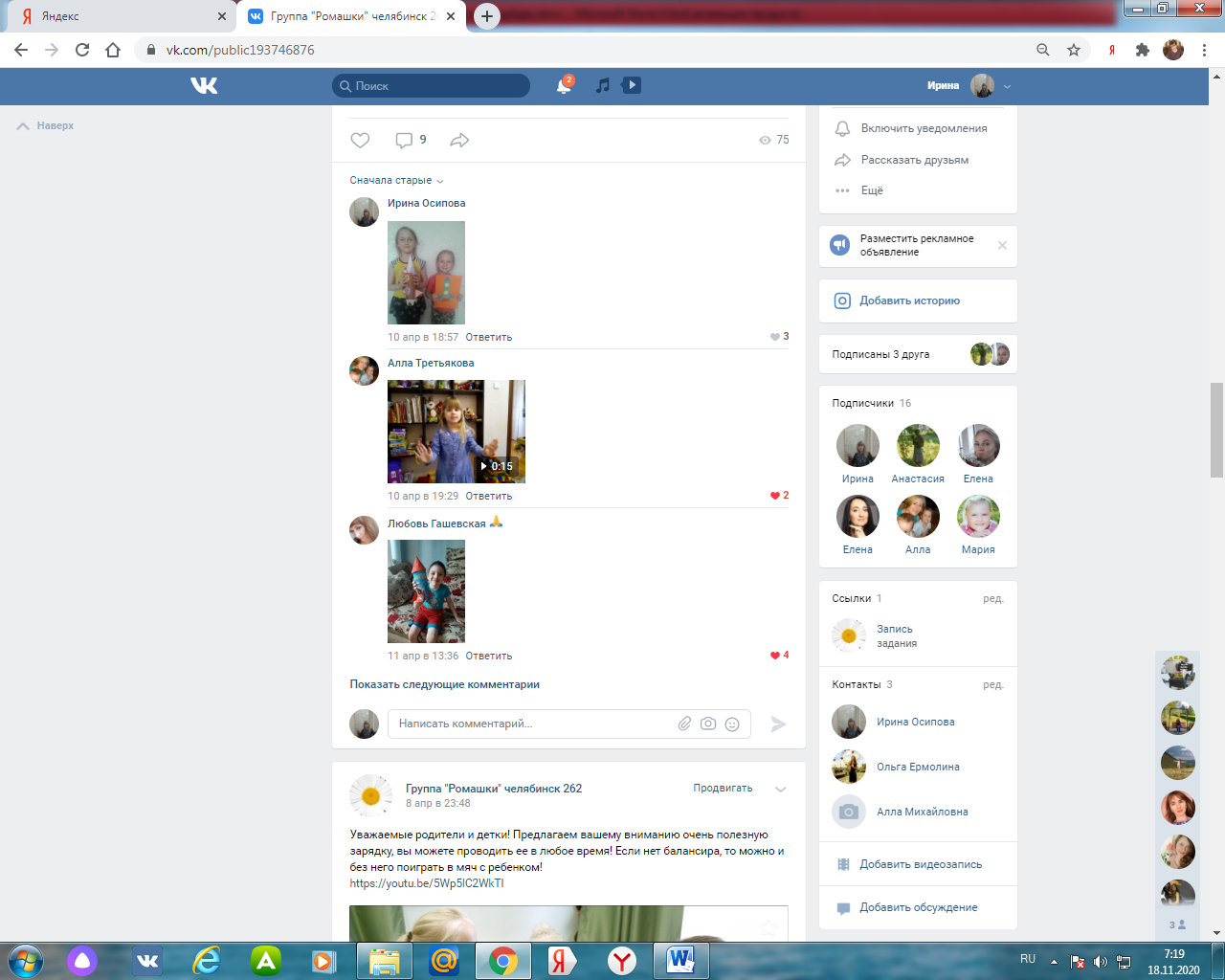 Затем, для закрепления материала, предлагалось выполнить несколько заданий в программе LearningApps. Программа не требует регистрации, нужно просто перейти по ссылке и выполнить задание.
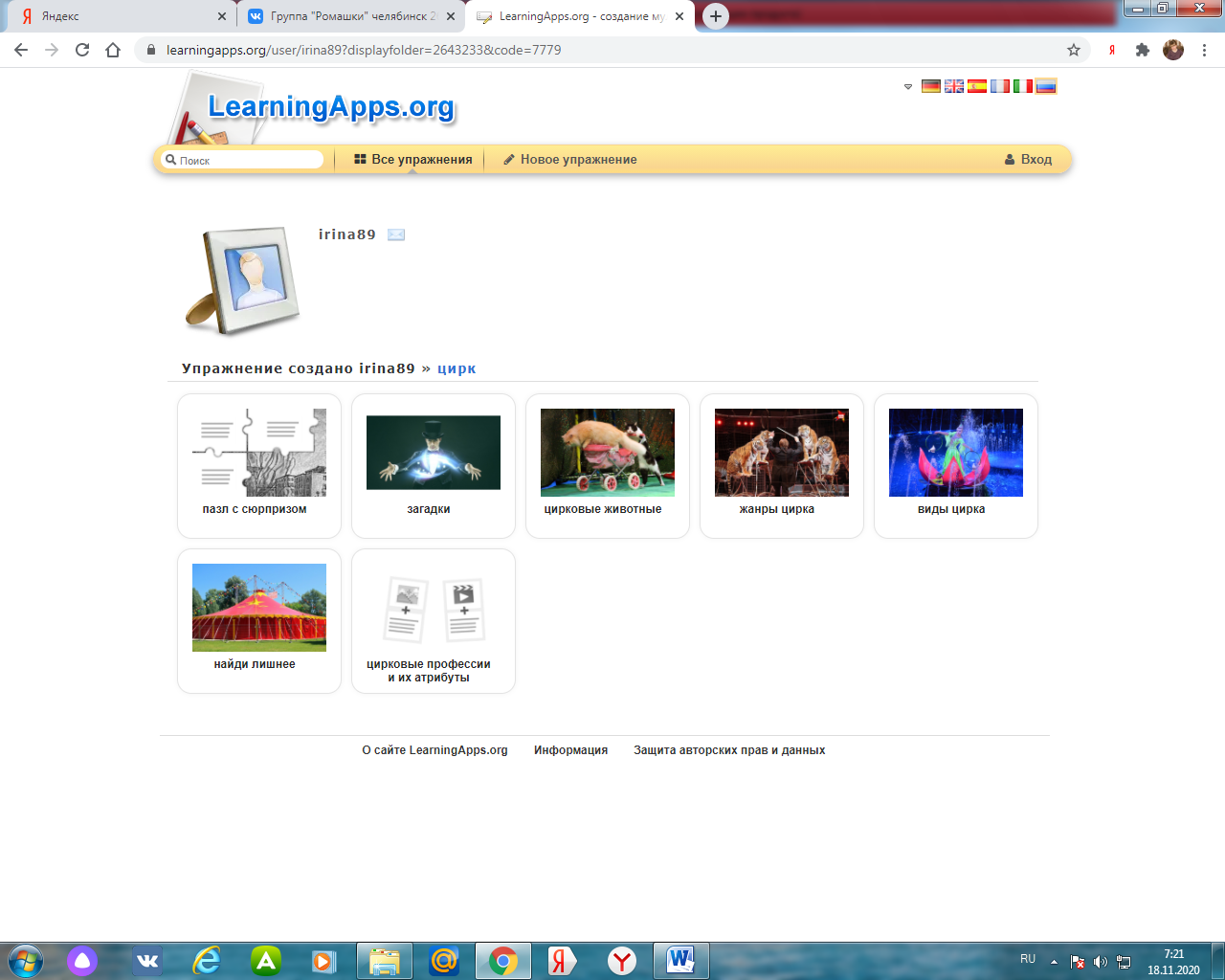 Что такое LearningApps.org?
LearningApps.org это программа, созданная для поддержки обучения и преподавания с помощью небольших общедоступных интерактивных модулей (упражнений). Данные упражнения создаются онлайн и в дальнейшем могут быть использованы в образовательном процессе. Для создания таких упражнений на сайте предлагается несколько шаблонов (упражнения на классификацию, тесты с множественным выбором и т. д.). Данные упражнения не являются законченными учебными единицами и должны быть интегрированы в сценарий обучения.
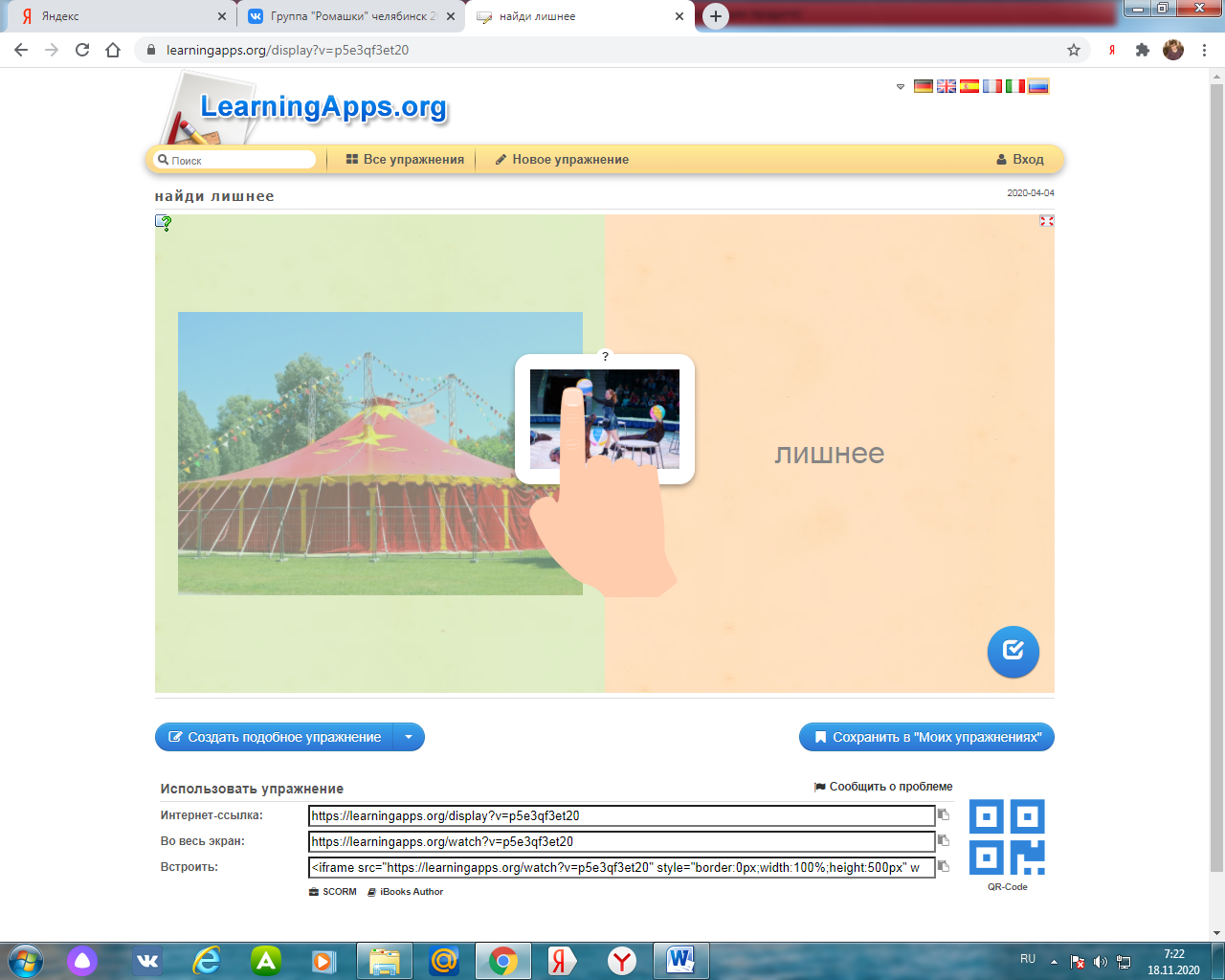 Задания были разного уровня сложности (на внимание, на память, на сообразительность) и с разными способами выполнения (отгадать загадки, распределить по категориям, найти соответствия).  С какими-то заданиями дети могли справиться самостоятельно, а где-то нужна была помощь взрослых, например, прочитать задание или написать ответ.
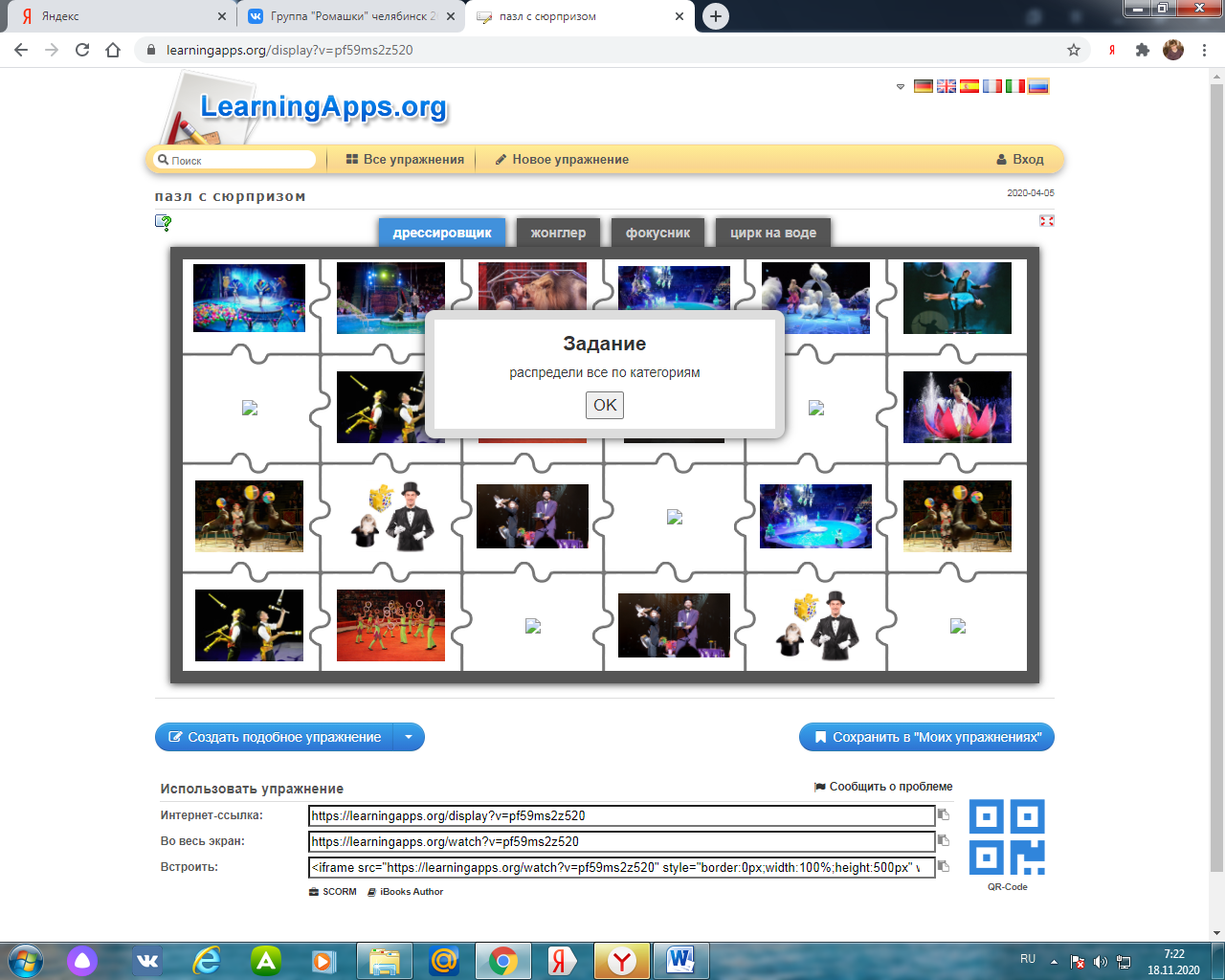 Воспитатель не может проконтролировать, выполнил задание ребенок или нет, мы могли судить лишь по положительным отзывам от родителей, о том, что образовательный процесс продолжается, и детям очень нравится выполнять задания, так как они нескучные и  большинстве своем носят развлекательный характер.
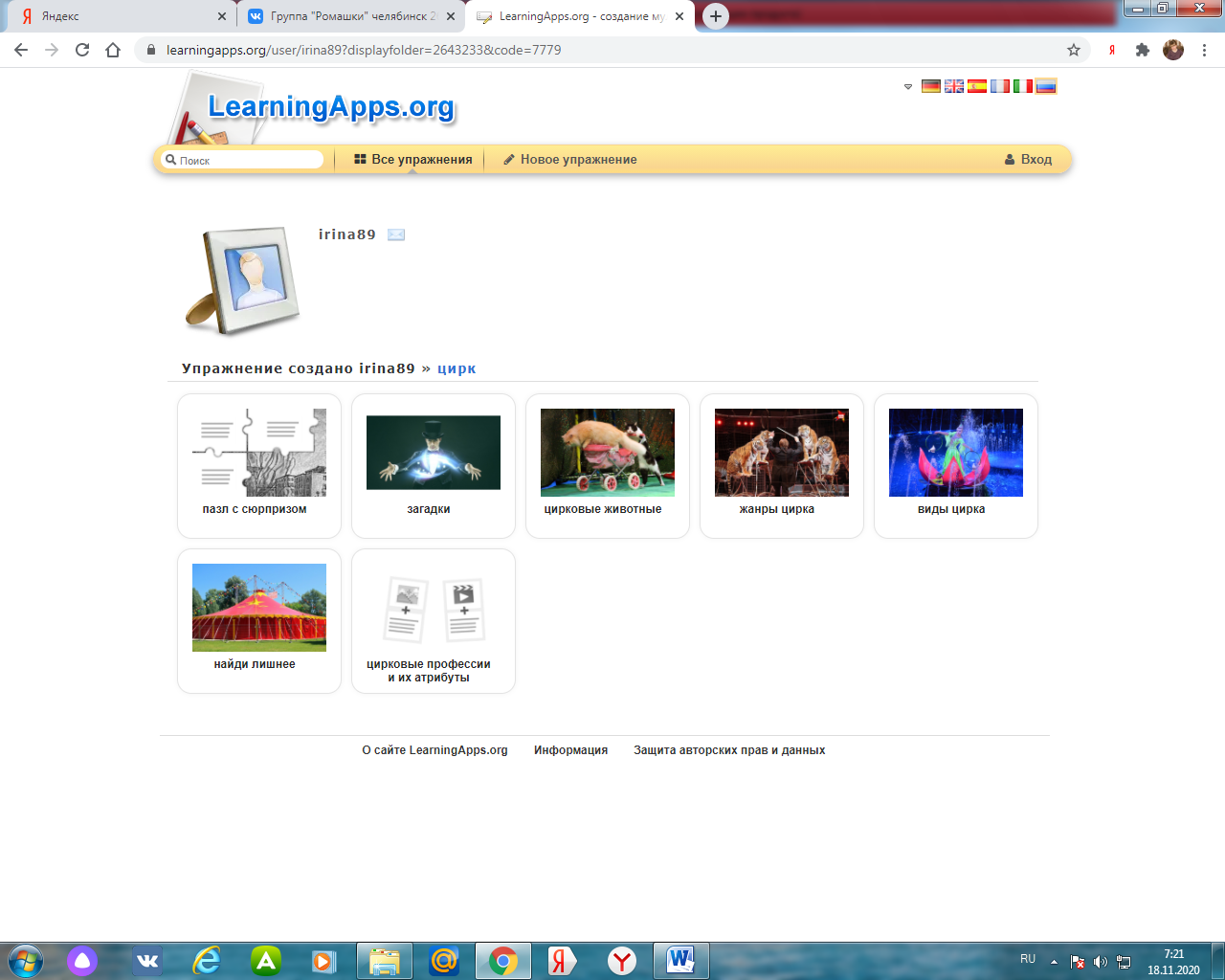 Спасибо за внимание.